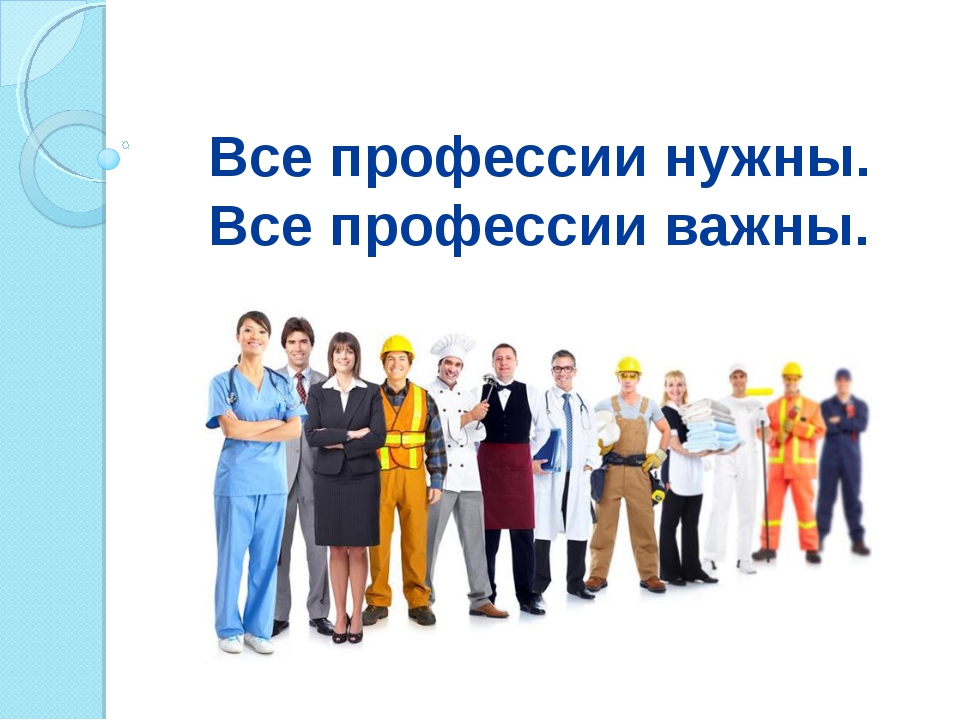 Проект «Все профессии нужны, все профессии важны»
Средняя группа № 3 «Кораблик»
2017-2018 учебный год
Актуальность
В дошкольном возрасте особую роль для полноценного развития  личности ребёнка играет приобщение детей к миру взрослых и их трудовой деятельности. Ознакомление с профессиями уже в дошкольном возрасте обеспечивает дальнейшее вхождение ребёнка в современный мир, приобщение к его ценностям, развитию познавательных интересов. Углубленное изучение профессий способствует развитию представлений об их значимости, ценности каждого труда. Правильный выбор профессии определяет жизненный успех.
Проблема
В процессе опроса детей среднего возраста по теме профессии, стало понятно, что они поверхностно знают распространённые  профессии, таких как повар, продавец, врач и другие,   профессии своих родителей назвали единицы.
 Актуальность темы  проекта обусловлена  необходимостью углублённого знакомства детей среднего дошкольного возраста с миром профессий через решение задач основных Образовательных областей, а также направлена на развитие личности в целом, так как затрагивает нравственную и культурную стороны межличностных отношений.
Цель проекта :  расширение и обобщение представлений детей о профессиях, орудиях труда, трудовых действиях. Развитие интереса к различным профессиям.Задачи проекта: Расширить кругозор и познавательный интерес  детей к профессиям.Формировать уважения к труду взрослых разных профессий.Формировать  творческие проявления в ролевых играх о профессиях.формировать умение связно и  последовательно излагать свои мысли;Формировать у детей элементарный опыт профессиональных действий. Активизировать употребление в речи названий профессий и их особенностей;Обогащать словарный  запас, развивать связную речь;Развивать инициативность, умение действовать в коллективе.
Участники проекта: дети средней группы, воспитатели, работники детского сада, родители детей.Продолжительность проекта : среднесрочныйСроки проекта: ноябрь 2017 – январь 2018
Предполагаемые итоги реализации проекта:
Повышение уровня знаний детей о профессиях
Перенос детьми знаний о профессиональной деятельности взрослых в
самостоятельную игровую деятельность. 
Понимание детьми значимости всех профессий
Изготовление альбома «Профессии детского сада»
Изготовление папки «Стихи о профессиях»
Изготовление родителями альбомов о профессиях семьи.
Подготовительный этап
Информирование  родителей о проекте. 
Проведение первичной диагностики с целью выявления представлений детей о профессиях взрослых
подбор методической  литературы для реализации проекта;
подбор наглядно-дидактического материала; художественной литературы, иллюстраций;
Подготовка  экскурсии  по детскому саду
Привлечение родителей к изготовлению атрибутов для сюжетно – ролевых игр и альбомов по профессиям семьи.
Формы и методы реализации проекта:
НОДБеседы
Презентации                                                                                                        ЭкскурсииРассматривание иллюстрацийОтгадывание загадок, чтение художественной литературыИгровая деятельность (сюжетно-ролевые, дидактические,) и др.Продуктивная деятельность
Работа с родителями
В ходе проекта дети познакомились со следующими профессиями:профессии детского сада, врач педиатр, окулист, отоларинголог, стоматолог, ветеринар, парикмахер, продавец, повар, кондитер, пожарный, полицейский, строитель, водитель, кондуктор. Также дети знакомились с профессиями своих родителей.
Дети ходили на экскурсии по саду
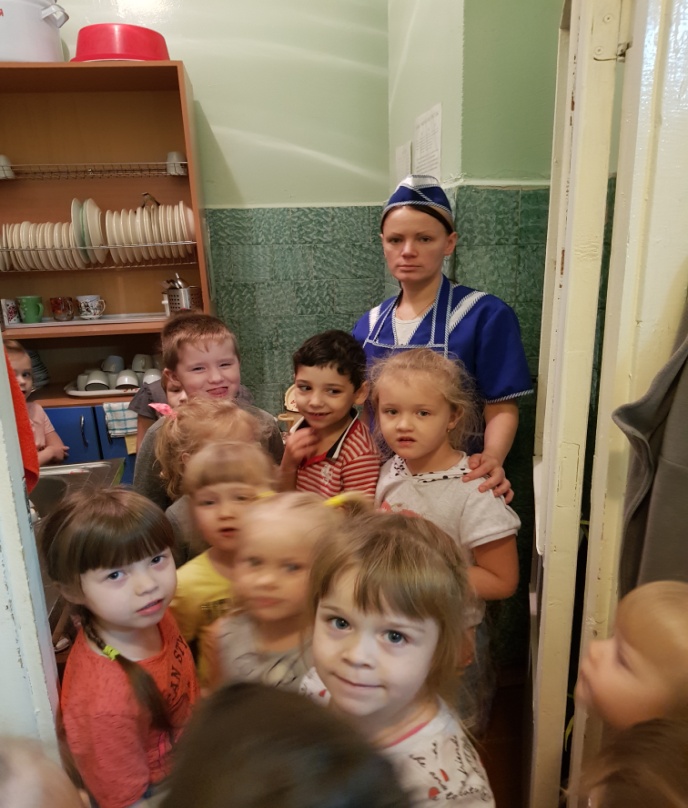 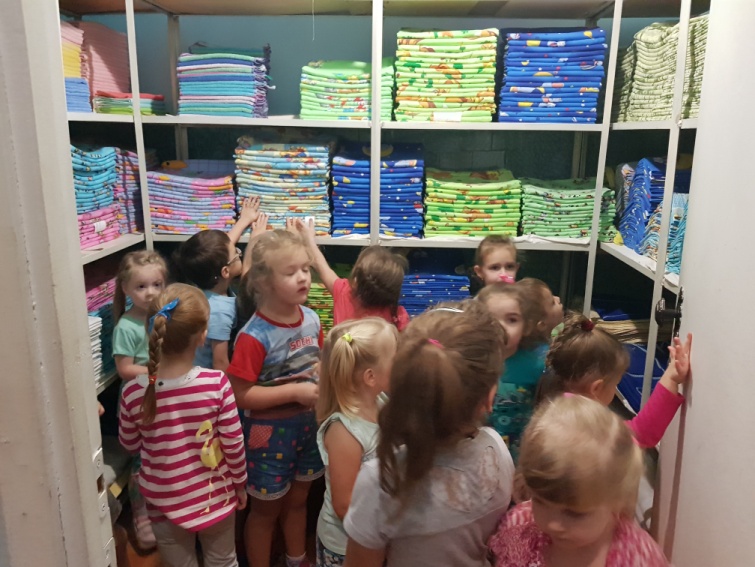 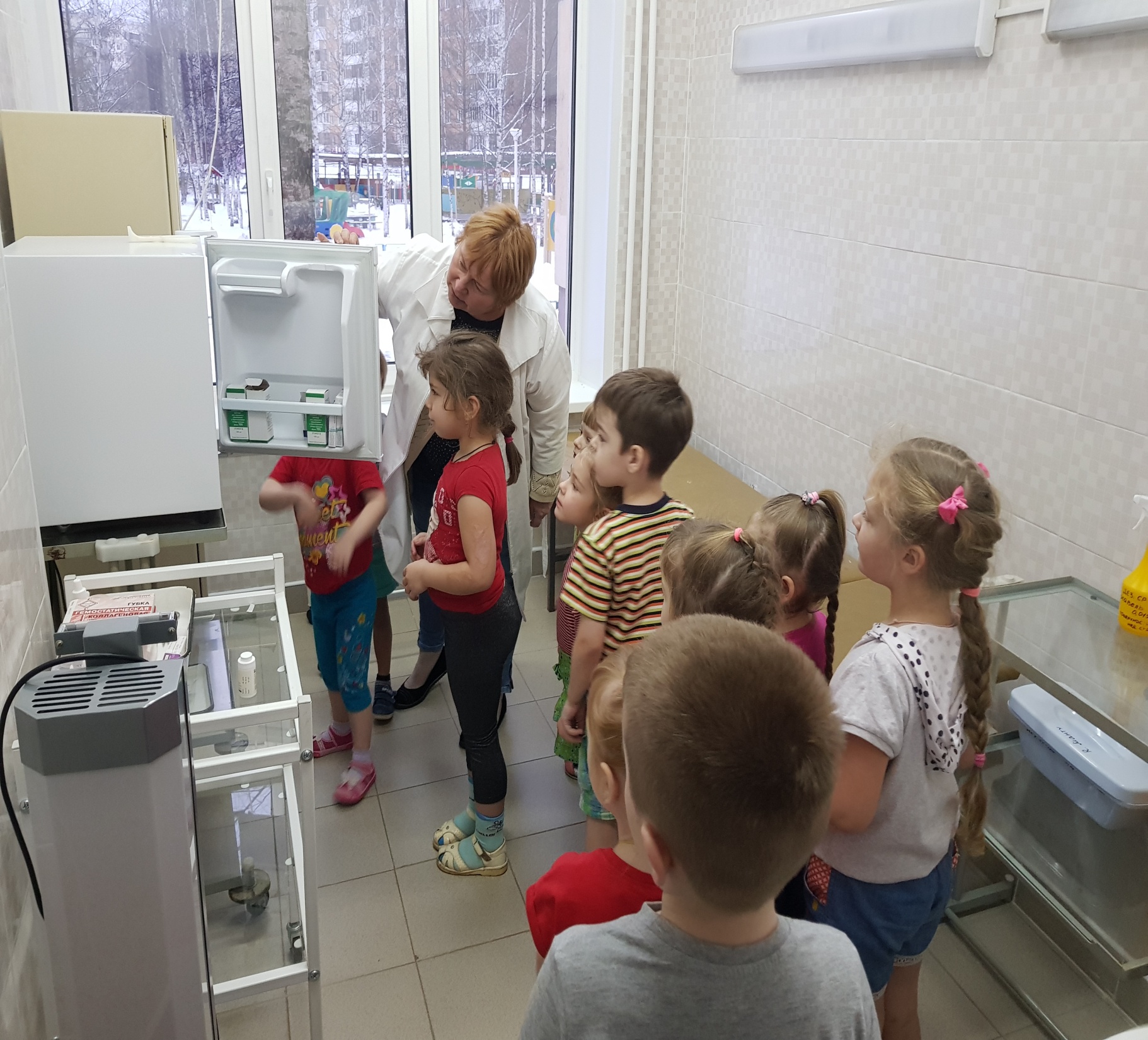 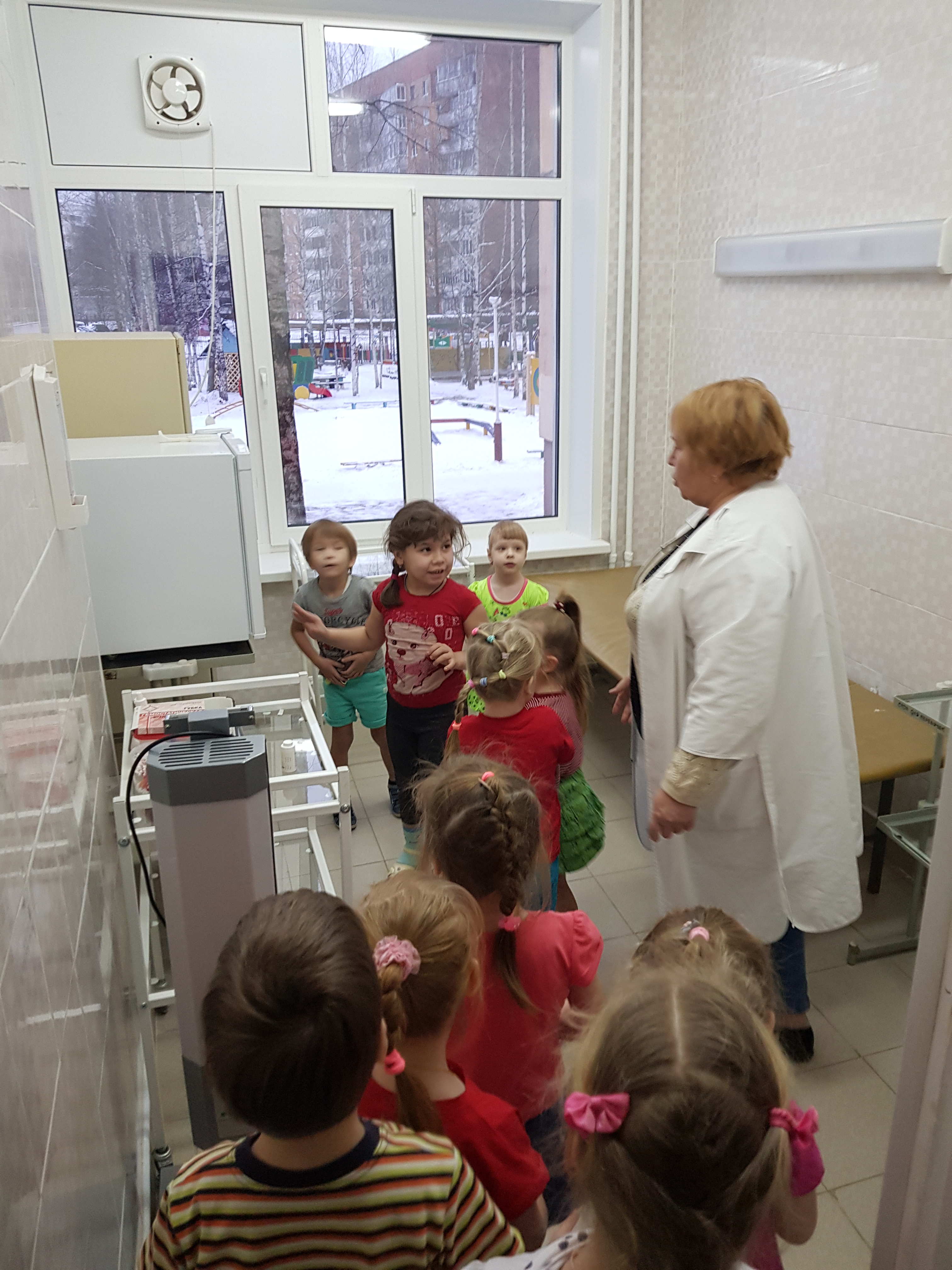 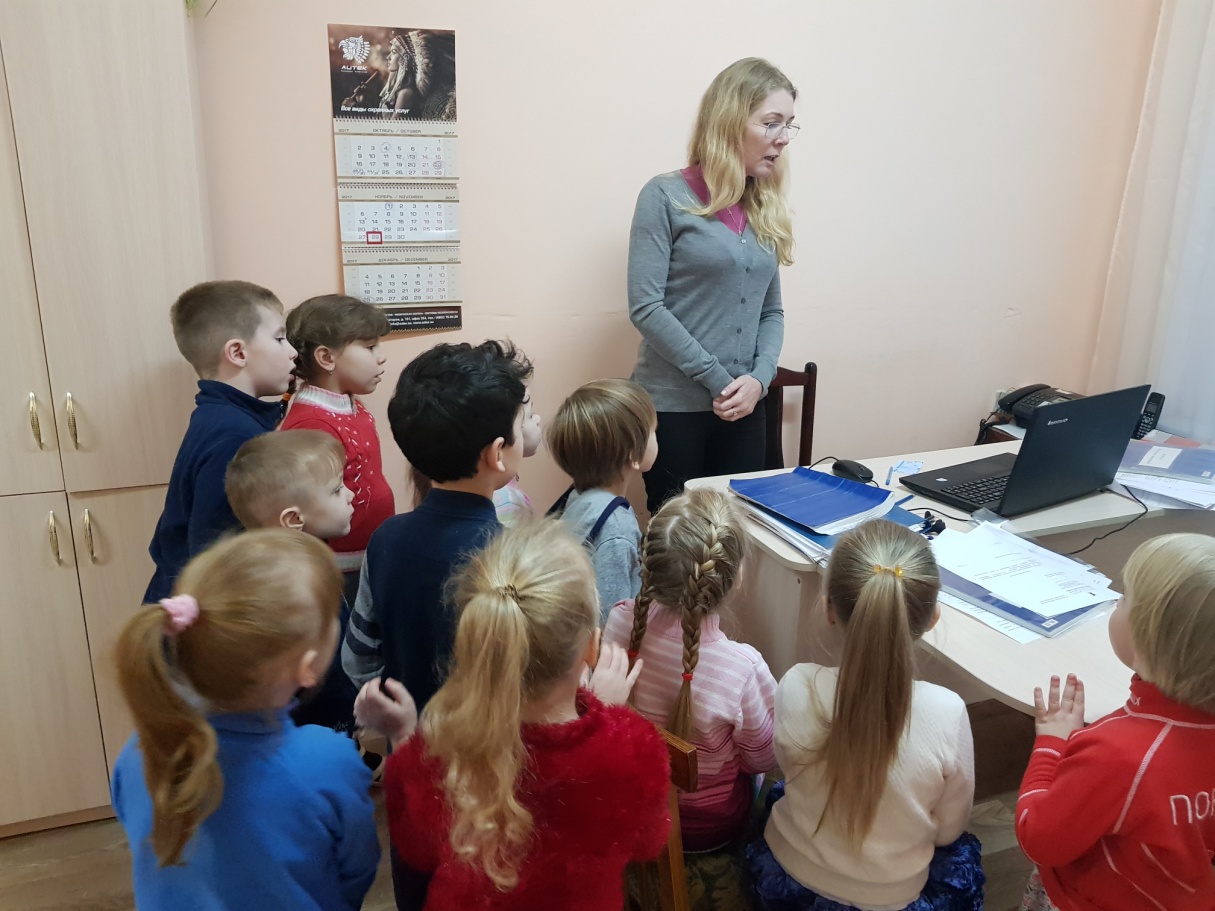 Смотрели презентации
трудились
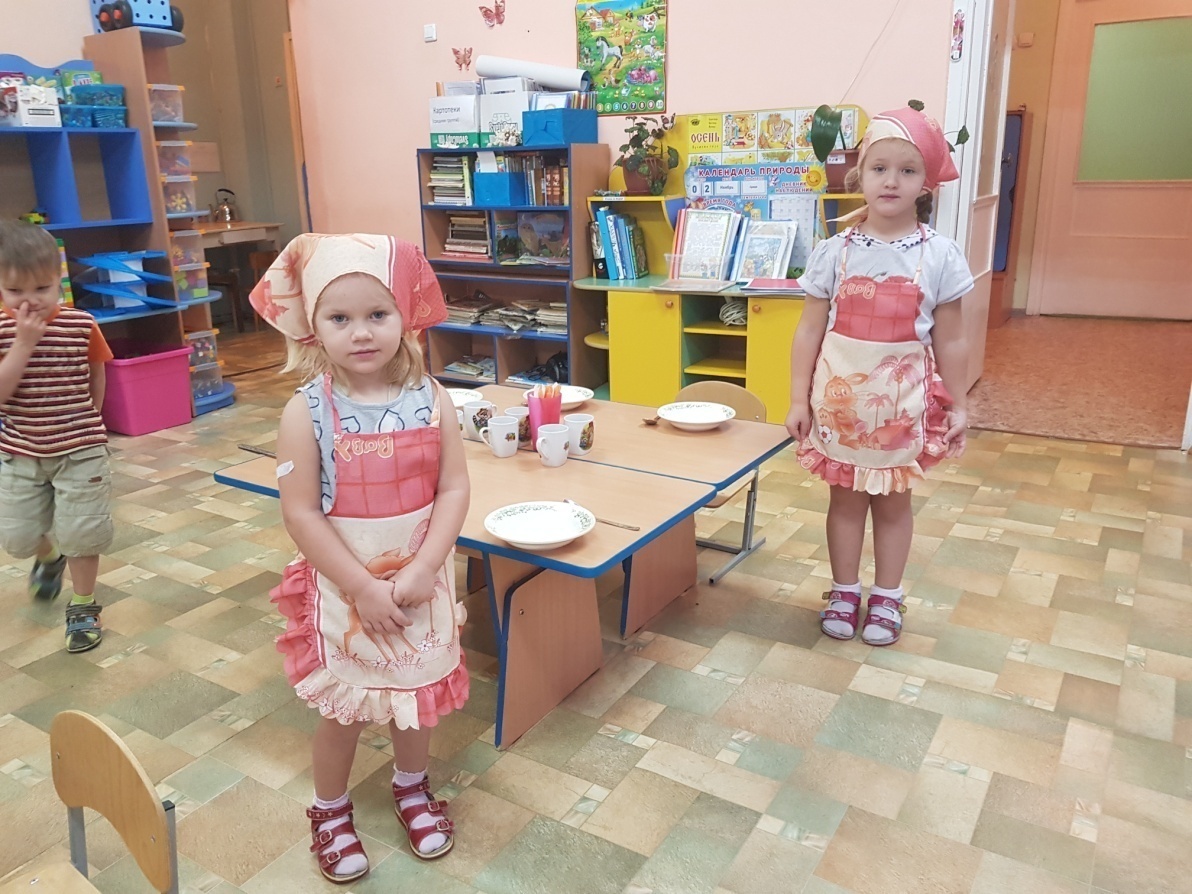 играли
Встреча с интересными людьми
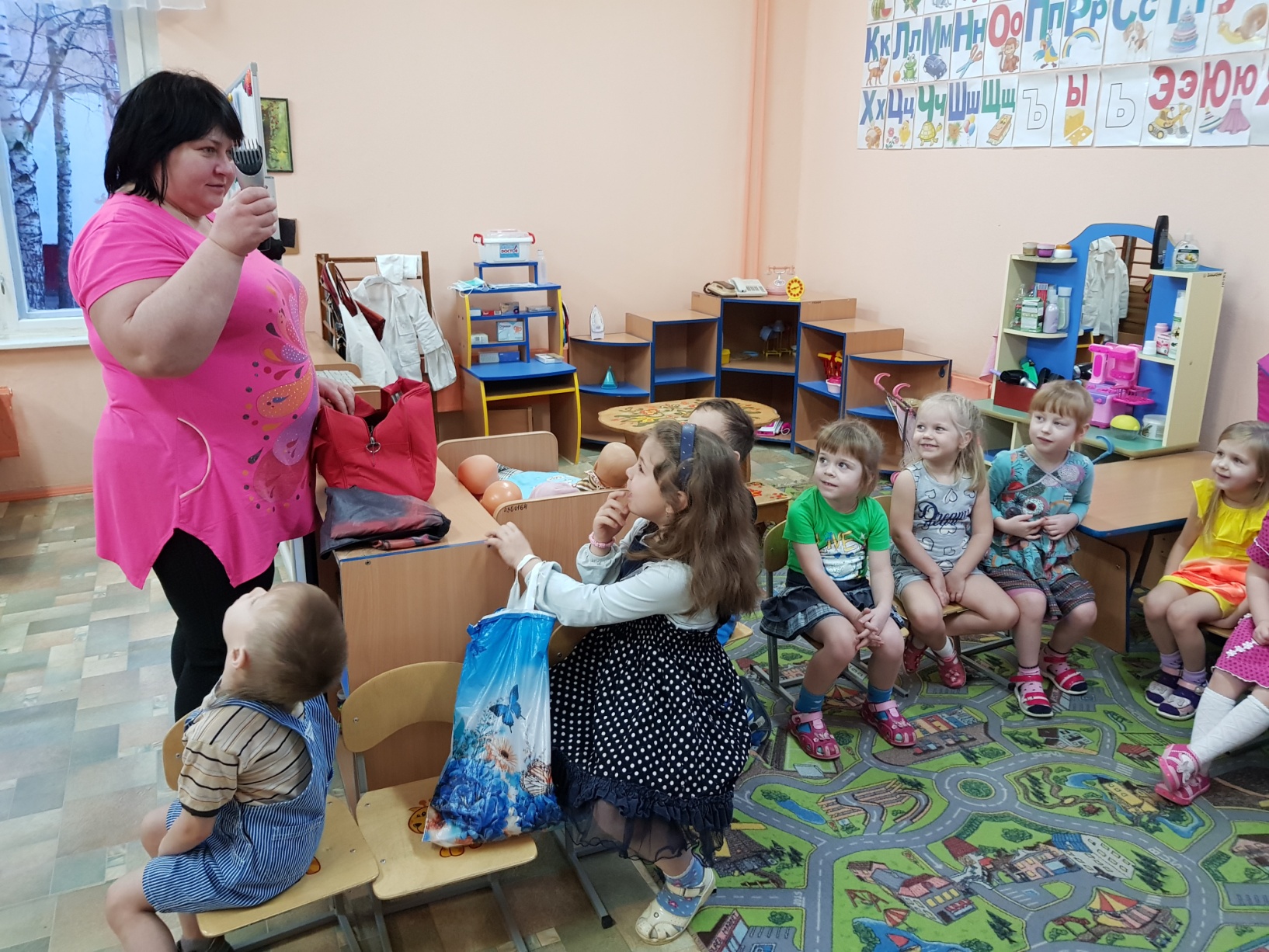 Продуктивная деятельность
Работа с родителями
[Speaker Notes: Параллельно велась работа с родителями]
Итоги реализации проекта
Знание детьми информации о профессиях.
Умение самостоятельно организовывать сюжетно-ролевые игры на основе имеющихся знаний о профессиях.
Уважительное отношение у детей к людям разных профессий.
Пополнение уголка сюжетно – ролевых игр новыми атрибутами.
Создание альбома фотографий «Профессии в детском саду».
Создание родителями альбомов «Профессии моей семьи»
Создание папки «Стихи о профессиях».
Подготовлено итоговое мероприятие по теме» Все профессии нужны – все профессии важны».
картотеки
Альбом «Профессии детского сада»
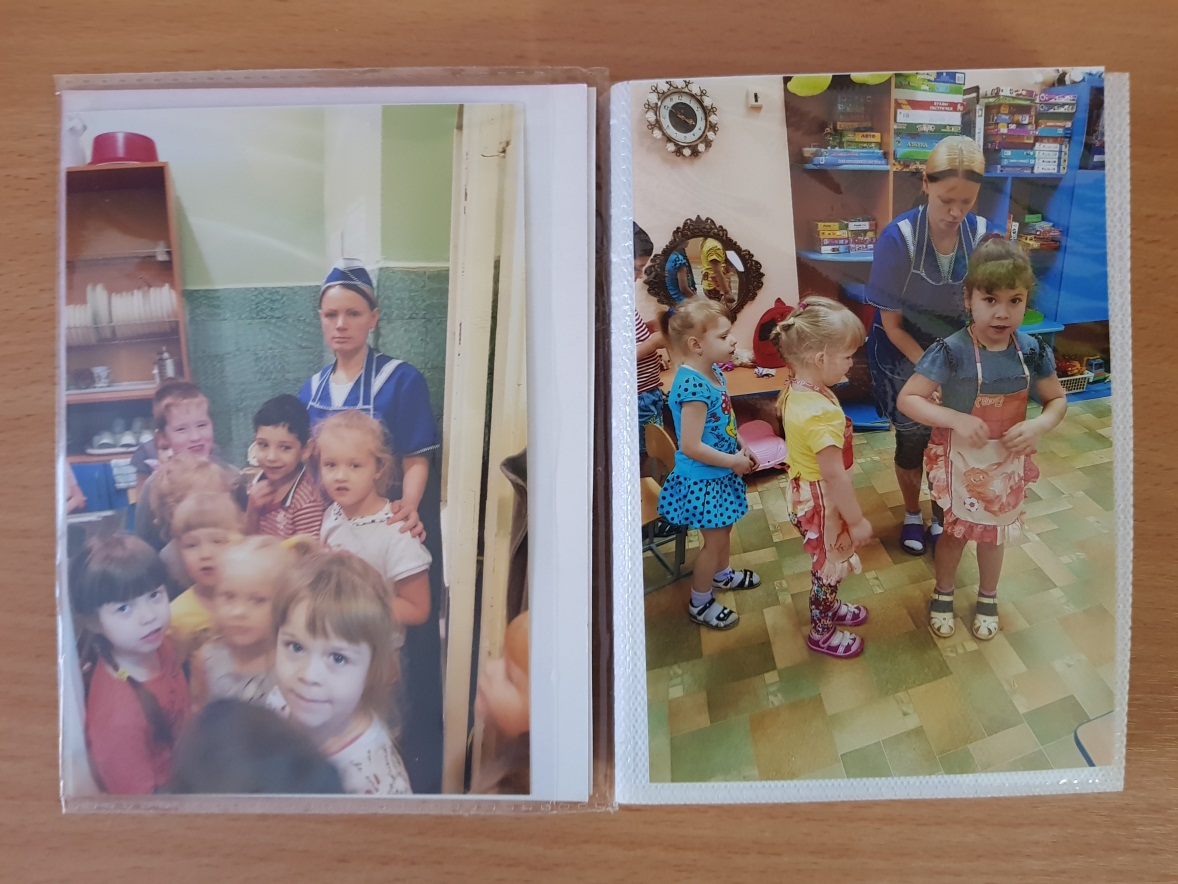 Пополнение коллекции настольно – печатных игр
Итоговое мероприятие
вывод
В процессе итогового опроса было выявлено, что в ходе проекта почти у всех детей группы повысился уровень знаний о профессиях. Дети поняли, какие предметы – помощники нужны представителям разных профессий и какими качествами должны обладать люди этих профессий. Пришли к выводу, что каждая профессия для людей нужна и важна